Church History
Apostasy, Reformation, and Restoration
Apostasy (1st Century)
Lesson 3: Early Church Apostasy cont.’
                 Separation of Elders and Bishops
                 Constantine
                 Nicene Creed
Chairman, Presiding President, Bishop
Bishop – Chairman of Church 
City Bishop – Church Ruler over Diocese
County Bishop – Works between City Bishop and Church Elders
150AD approx. rise of Ministers and Deacons
Metropolitans – Head Bishop of Councils and Synods (300AD approx.)
Early Organizational Apostasy
313 AD Emperor Constantine
Defeats all challengers for the throne
Reunites Rome 
Edict of Milan
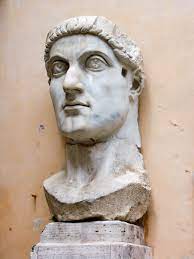 313-325 AD Church Controversy
The Arain Controversy (was Jesus, God, man or both?)
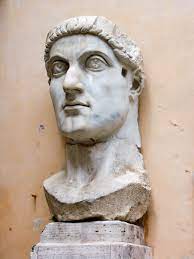 313-325 AD Church Controversy
The Arain Controversy (was Jesus God man or both?)
The Apollinarian Controversy (Jesus had a human body and soul but did not have a human brain, but a divine mind and not a human rational mind)
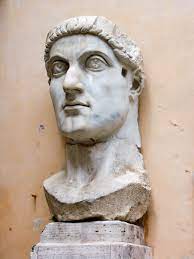 313-325 AD Church Controversy
The Arain Controversy (was Jesus God man or both?)
The Appolinarian Controversy (Jesus had a human body and soul but did not have a human brain, but a divine mind and not a human rational mind)
The Pelagian Controversy (Arguments over original sin)
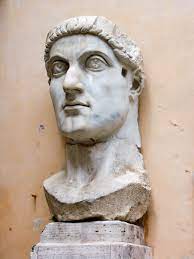 325 AD Church at Nicaea
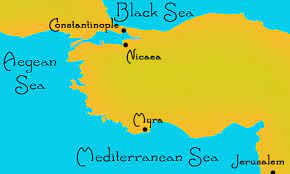 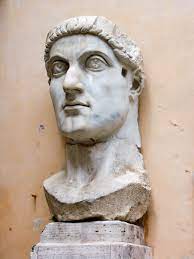 325 AD Church at Nicaea
Constantine named himself “Bishop of Bishop”
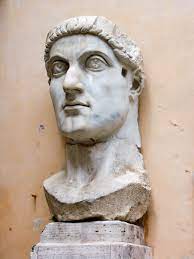 325 AD Church at Nicaea
Constantine named himself “Bishop of Bishop”
318 Bishops voted on all Controversies
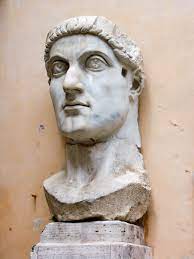 325 AD Church at Nicaea
Constantine named himself “Bishop of Bishop”
318 Bishops voted on all Controversies 
August 325AD Nicene Creed was written, and Christianity had become a State Religion
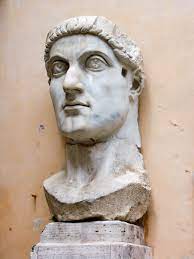 Your Thoughts
Apostasy (4th t0 7th Century)
Lesson 4: 
	Rise of Catholicism 
	State religion
What is the teaching of Christ and His apostles on the relationship of church and state?
Matthew 22:21
They said to Him, “Caesar’s.” And He said to them, “Render therefore to Caesar the things that are Caesar’s, and to God the things that are God’s.”
What is the teaching of Christ and His apostles on the relationship of church and state?
Romans 13:1
13 Let every soul be subject to the governing authorities. For there is no authority except from God, and the authorities that exist are appointed by God. 
1 Timothy 2:1,2
2 Therefore I exhort first of all that supplications, prayers, intercessions, and giving of thanks be made for all men, 2 for kings and all who are in authority, that we may lead a quiet and peaceable life in all godliness and reverence.
What is the teaching of Christ and His apostles on the relationship of church and state?
Titus 3:1
3 Remind them to be subject to rulers and authorities, to obey, to be ready for every good work, 
1 Peter 2:13,14
13 Therefore submit yourselves to every ordinance of man for the Lord’s sake, whether to the king as supreme, 14 or to governors, as to those who are sent by him for the punishment of evildoers and for the praise of those who do good.
What is the teaching of Christ and His apostles on the relationship of church and state?
Titus 3:1
3 Remind them to be subject to rulers and authorities, to obey, to be ready for every good work, 
1 Peter 2:13,14
13 Therefore submit yourselves to every ordinance of man for the Lord’s sake, whether to the king as supreme, 14 or to governors, as to those who are sent by him for the punishment of evildoers and for the praise of those who do good. 
What are the two conclusions drawn from these scriptures?
What are the two conclusions drawn from these scriptures?
We must be law abiding citizens
God’s authority is above all
What are the two conclusions drawn from these scriptures?
We must be law abiding citizens
God’s authority is above all
Acts 5:29
29 But Peter and the other apostles answered and said: “We ought to obey God rather than men.
Positive Results Experienced by Christians.
Positive Results Experienced by Christians.
1. Persecutions Ceased
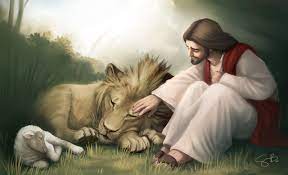 Positive Results Experienced by Christians.
1. Persecutions Ceased
2. Churches were rebuilt
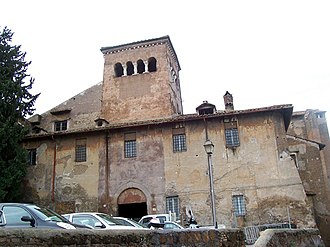 Positive Results Experienced by Christians.
1. Persecutions Ceased
2. Churches were rebuilt 
3. Heathenism was discouraged
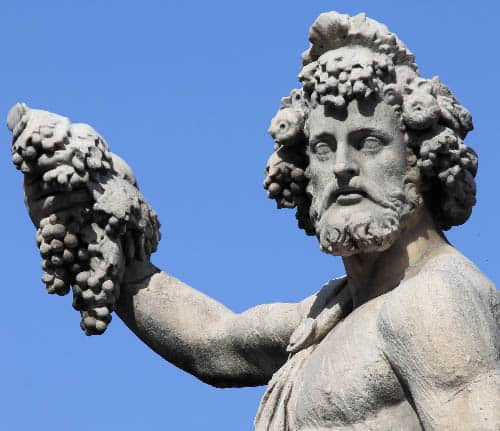 Positive Results Experienced by Christians.
1. Persecutions Ceased
2. Churches were rebuilt 
3. Heathenism was discouraged
4. Abolishment of Crucifixion
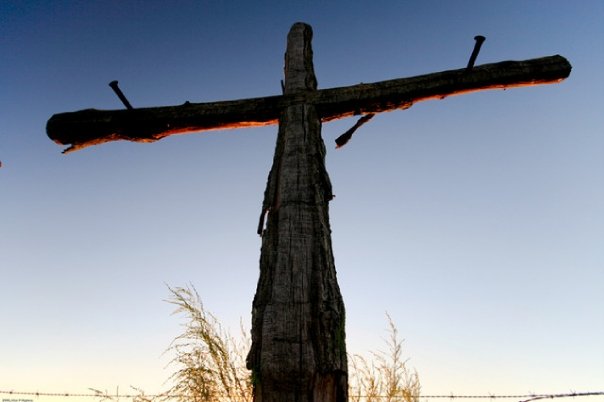 Positive Results Experienced by Christians.
1. Persecutions Ceased
2. Churches were rebuilt 
3. Heathenism was discouraged
4. Abolishment of Crucifixion
5. Repression of infanticide
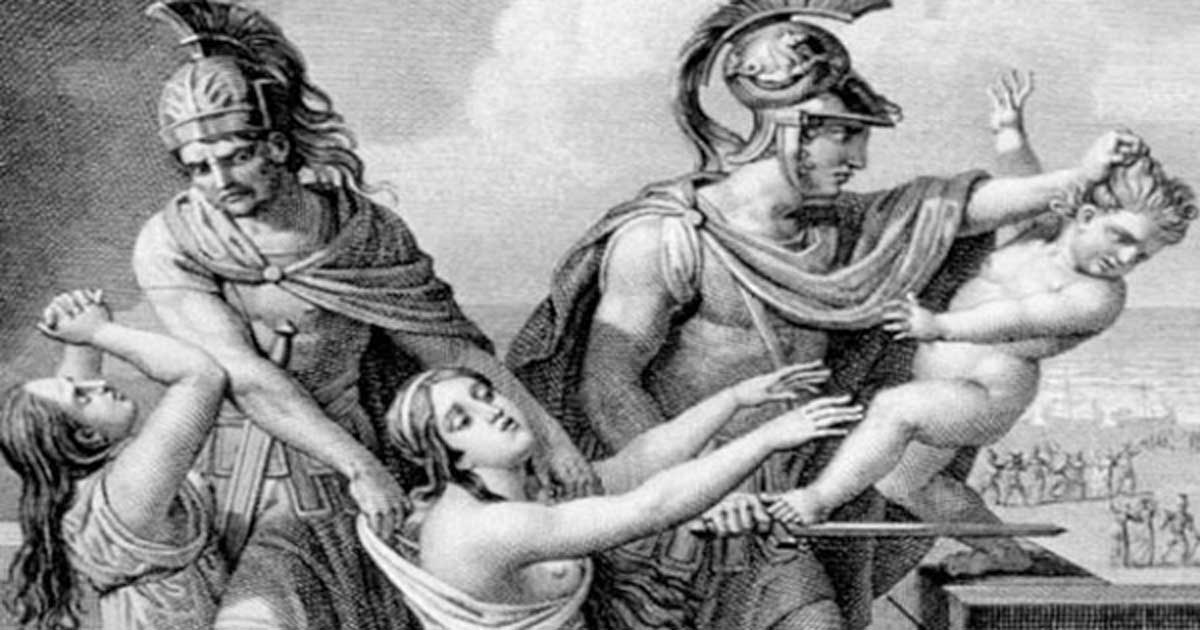 Positive Results Experienced by Christians.
1. Persecutions Ceased
2. Churches were rebuilt 
3. Heathenism was discouraged
4. Abolishment of Crucifixion
5. Repression of infanticide
6. More humane treatment of slaves
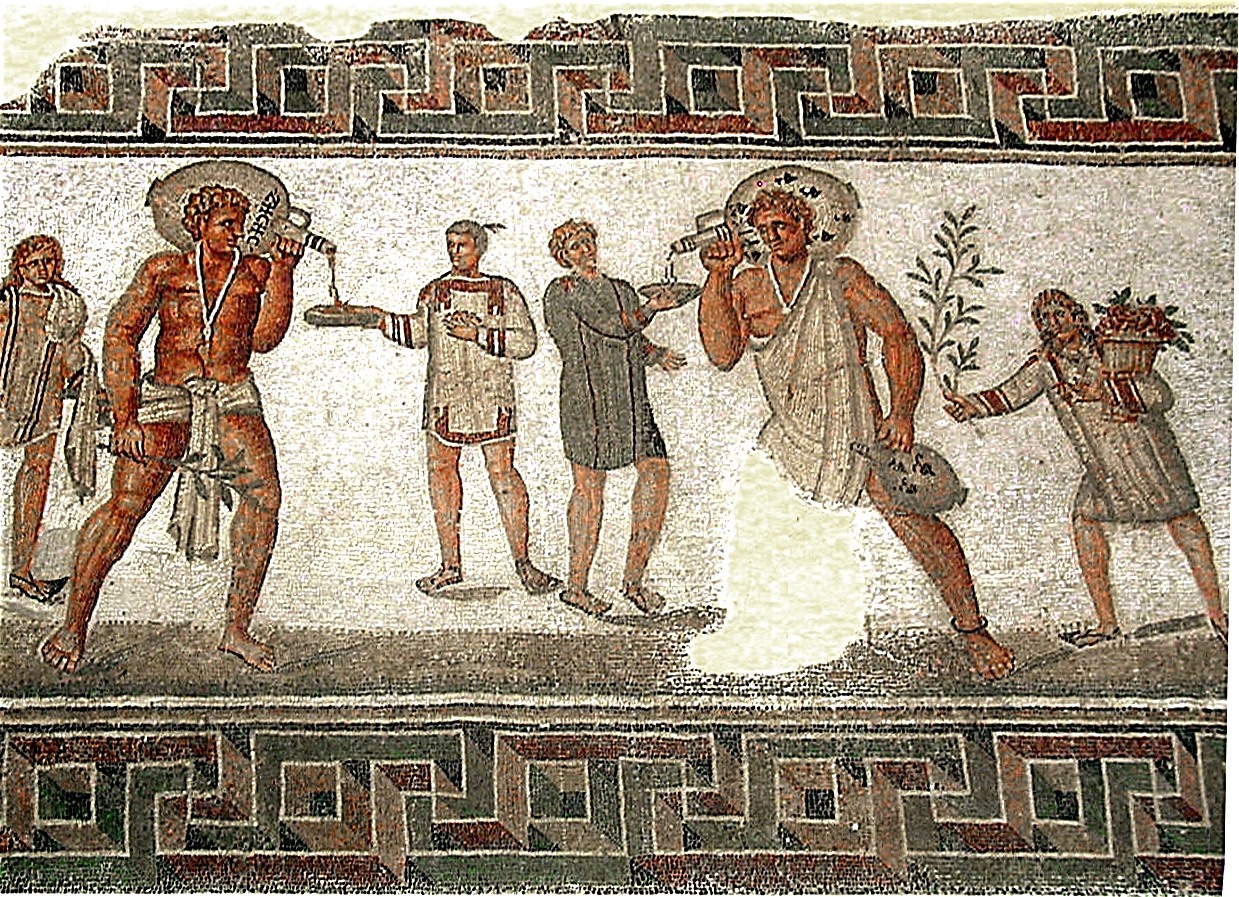 Positive Results Experienced by Christians.
1. Persecutions Ceased
2. Churches were rebuilt 
3. Heathenism was discouraged
4. Abolishment of Crucifixion
5. Repression of infanticide
6. More humane treatment of slaves
7. Suppression of Gladiator contests
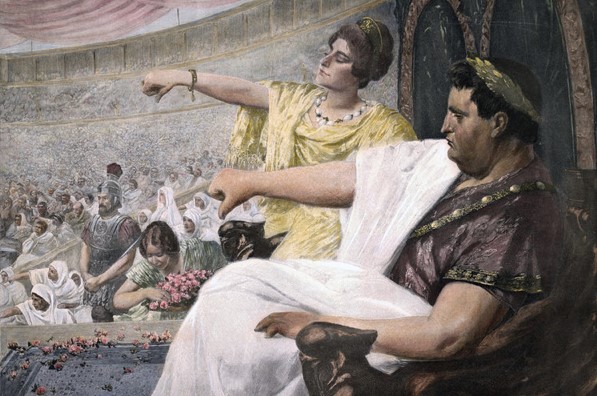 Evil Results Experienced by Christians.
Everyone sought membership.
Scramble for higher positions in the church.
New ceremonies
Installation of memorial images
The Church was transformed by the world
Roman Empire or Catholic Church
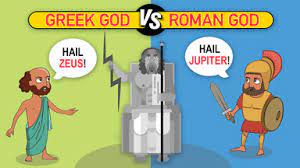 Roman Empire or Catholic Church
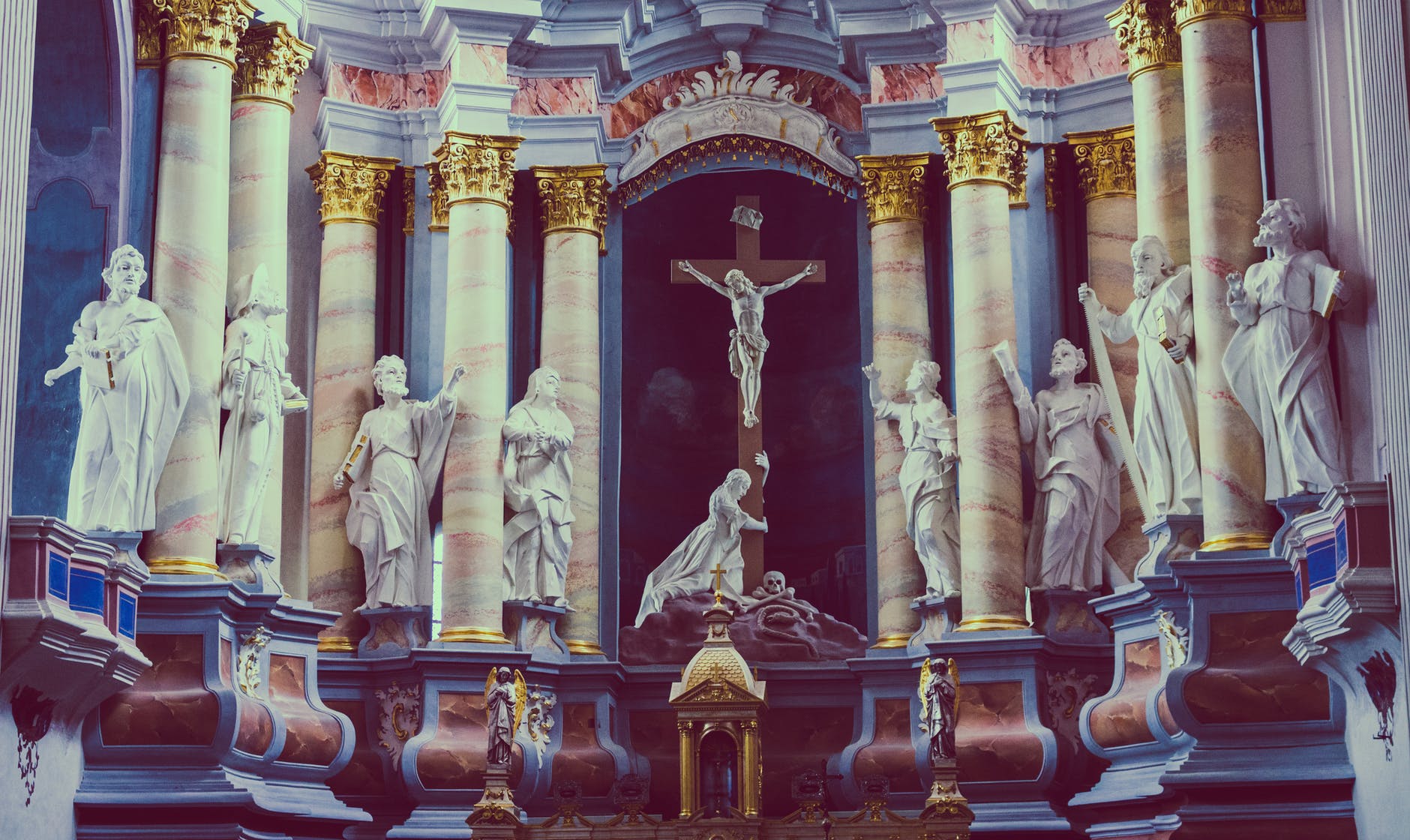 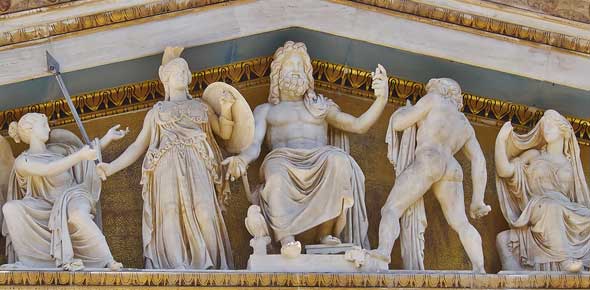 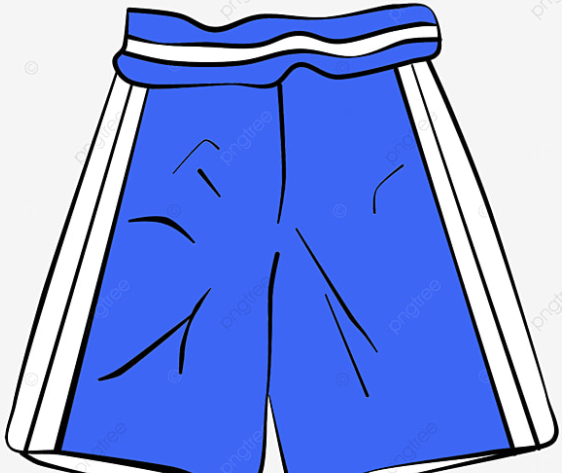 313AD approx. Constantine Moves Roman Capital
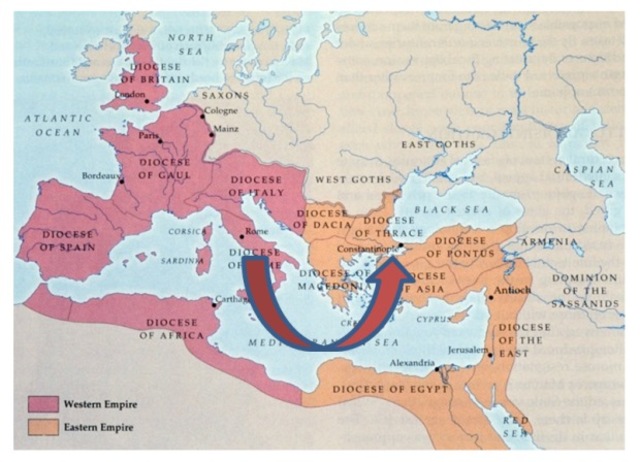 Church Patriarchs
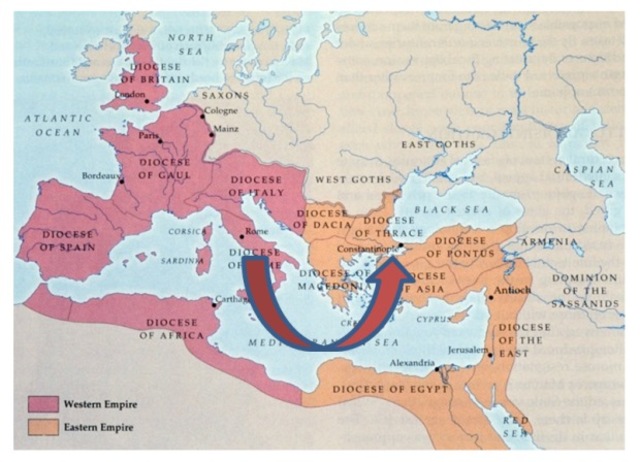 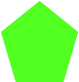 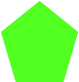 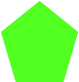 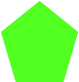 588AD John the Faster “Universal Bishop of the Church”
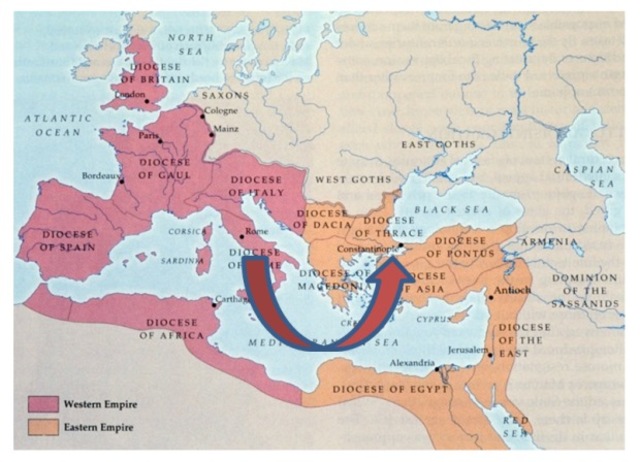 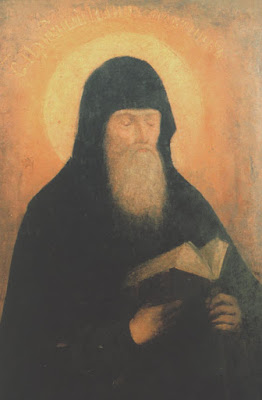 606AD Pope Boniface III “Universal Bishop”
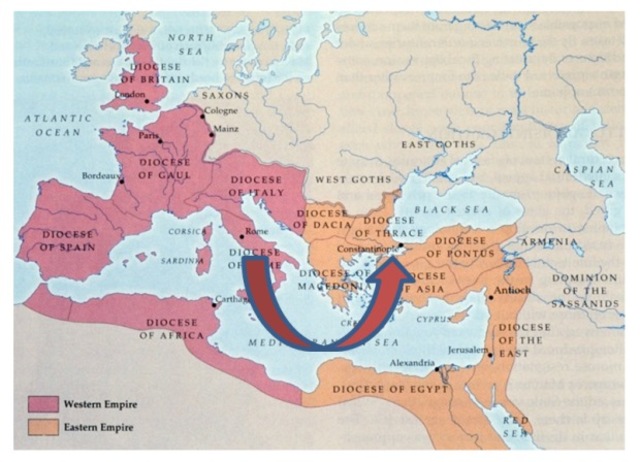 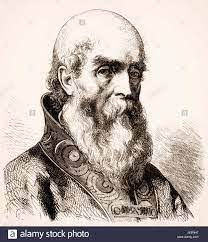 Roman Empire or Catholic Church
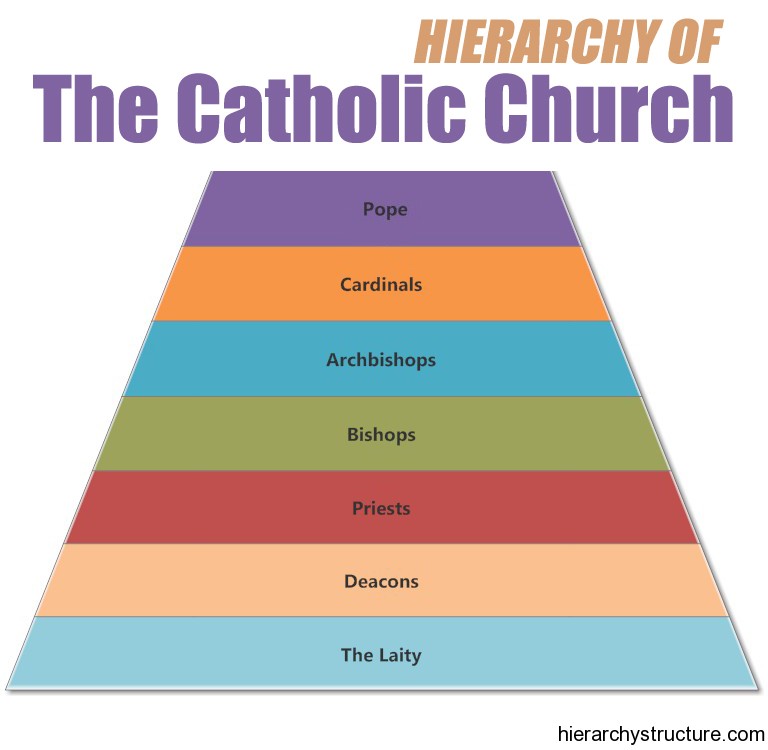 Your Thoughts